Accelerator Division Status
Daniel Johnson	
All Experimenters’ Meeting
09 January 2017
Content Slide [22pt Bold]
Bullet points are optional. If preferred, only first level bullets can be used or bullets can be set to “NONE.” [18pt Regular]

First level bullet [18pt Regular]
Second level bullet [16pt Regular]
Third level bullet [15pt Regular]
Fourth level bullet [14pt Regular]
Fifth level bullet [14pt Regular]
2
1/12/2017
Daniel Johnson | All Experimenters’ Meeting
Accelerator Operations Summary
From:   December  19, 2016 (0000 hours)
To:       December  26, 2016 (0000 hours)

                                   Calendar Week # 51

NuMI Weekly Integrated Intensity           1.55 E19  protons 
Beam Hours To NuMI	                                  160.7  hours 
 				
BNB Weekly Integrated Intensity	      1.06 E19  protons
Beam Hours To BNB			           161.3  hours

NMuon Weekly Integrated Intensity         0.00 E13  protons
Beam Hours To NMuon	                           0.0  hours

MTest Weekly Integrated Intensity          0.00 E13  protons
Beam Hours To MTest	                          0.0  hours

MCenter Weekly Integrated Intensity      0.00 E12  protons
Beam Hours To MCenter	                           0.0  hours
3
1/12/2017
Daniel Johnson | All Experimenters’ Meeting
Accelerator Operations Summary
From:   December  26, 2016 (0000 hours)
To:       January      02, 2017 (0000 hours)

                                   Calendar Week # 52

NuMI Weekly Integrated Intensity           1.57 E19  protons 
Beam Hours To NuMI	                                  150.0  hours 
 				
BNB Weekly Integrated Intensity	      9.08 E18  protons
Beam Hours To BNB			           158.9  hours

NMuon Weekly Integrated Intensity         0.00 E13  protons
Beam Hours To NMuon	                           0.0  hours

MTest Weekly Integrated Intensity          0.00 E13  protons
Beam Hours To MTest	                          0.0  hours

MCenter Weekly Integrated Intensity      0.00 E12  protons
Beam Hours To MCenter	                           0.0  hours
4
1/12/2017
Daniel Johnson | All Experimenters’ Meeting
Accelerator Operations Summary
From:   January  02, 2017 (0000 hours)
To:       January  09, 2017 (0000 hours)

                                   Calendar Week # 01

NuMI Weekly Integrated Intensity           1.78 E19  protons 
Beam Hours To NuMI	                                  155.4  hours 
 				
BNB Weekly Integrated Intensity	      7.16 E18  protons
Beam Hours To BNB			           156.6  hours

NMuon Weekly Integrated Intensity         0.00 E13  protons
Beam Hours To NMuon	                           0.0  hours

MTest Weekly Integrated Intensity          0.00 E13  protons
Beam Hours To MTest	                          0.0  hours

MCenter Weekly Integrated Intensity      0.00 E12  protons
Beam Hours To MCenter	                           0.0  hours
5
1/12/2017
Daniel Johnson | All Experimenters’ Meeting
NuMI Operation
6
1/12/2017
Daniel Johnson | All Experimenters’ Meeting
BNB Operation
7
1/12/2017
Daniel Johnson | All Experimenters’ Meeting
Content and Caption Slide [22pt Bold]
Click to add caption text [13pt Bold]
First level bullet [18pt Reg]
Second level bullet [16pt]
Third level bullet [15pt]
Fourth level bullet [14pt]
Fifth level bullet [14pt]
8
1/12/2017
Daniel Johnson | All Experimenters’ Meeting
Complex Status
LINAC
Running well
Booster
Running well
MI/RR
Slipstacking 6+6
NuMI
Running at ~630 kW
Reduced to ~345 kW today prior to access work tomorrow
Booster Neutrino Beamline (BNB)
Running well
Switchyard
MI-52 septa short
No beam until repairs are made
General
Two Day Access
Tuesday, January 10th & 11th
Beam off at 0430
Keys available at 0700
BNB back up Tuesday evening
NuMI end of day on Wednesday
New Septa installation
9
1/12/2017
Daniel Johnson | All Experimenters’ Meeting
MI-12 Communication Duct
Summary
Emergency Repair Plan In Place
Need 2 hour notification
Vendor has cable
New Communications Duct Plan
Targeting communications duct installation completion by January
New duct installed late December
Expect cable delivery in mid-January
Hope to move to new cable in February
Coordinate downtime with Master SubStation outages
Damaged on 10/24/16
Protected from further damage
Provides timing/date to Neutrino Experiments
Experiments running fine
10
1/12/2017
Daniel Johnson | All Experimenters’ Meeting
MS1 Bus Failure
All power supplies cabled into breaker panel
Work completed
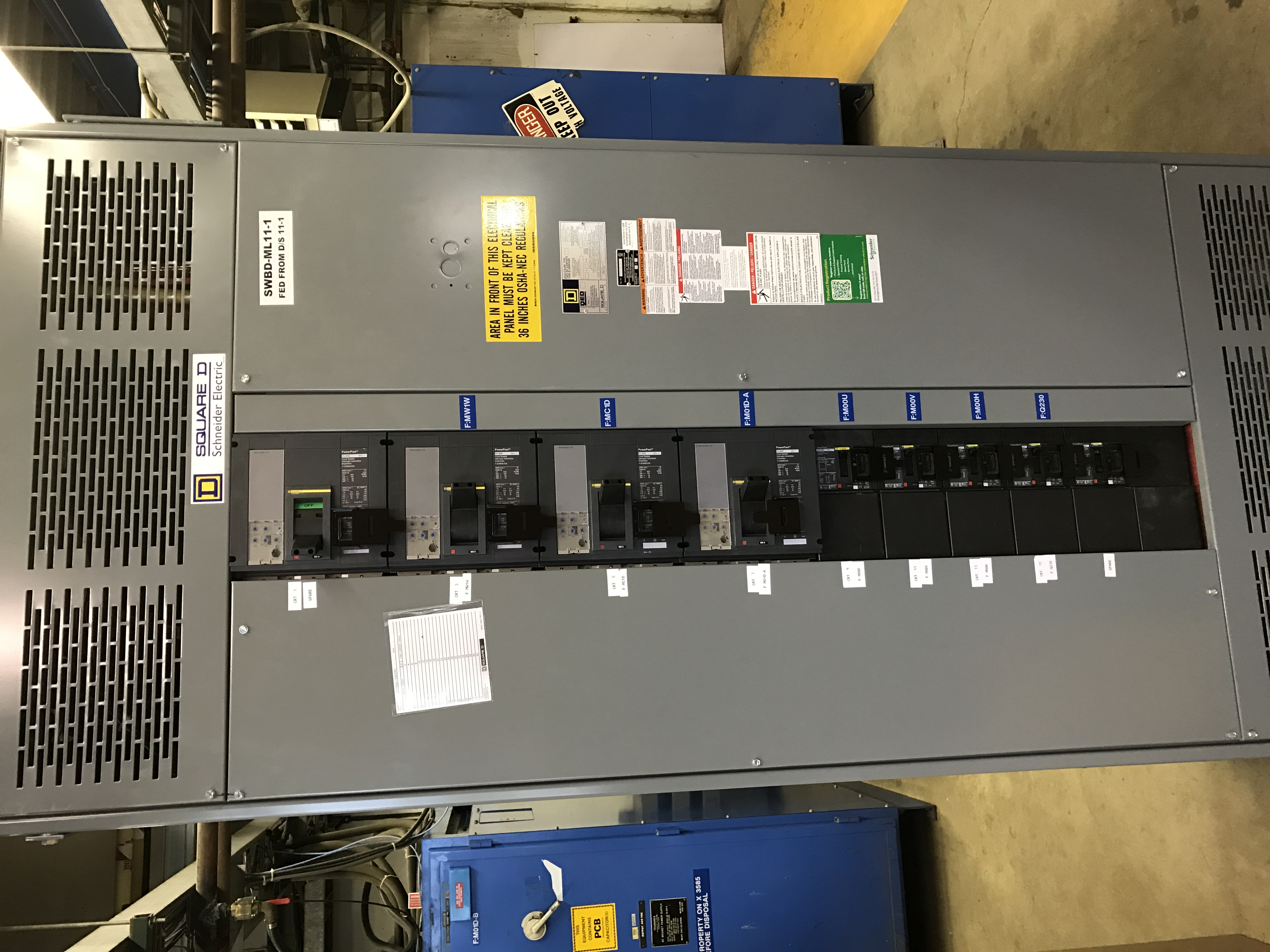 11
1/12/2017
Daniel Johnson | All Experimenters’ Meeting
PIP-II Injector Test & FAST Status
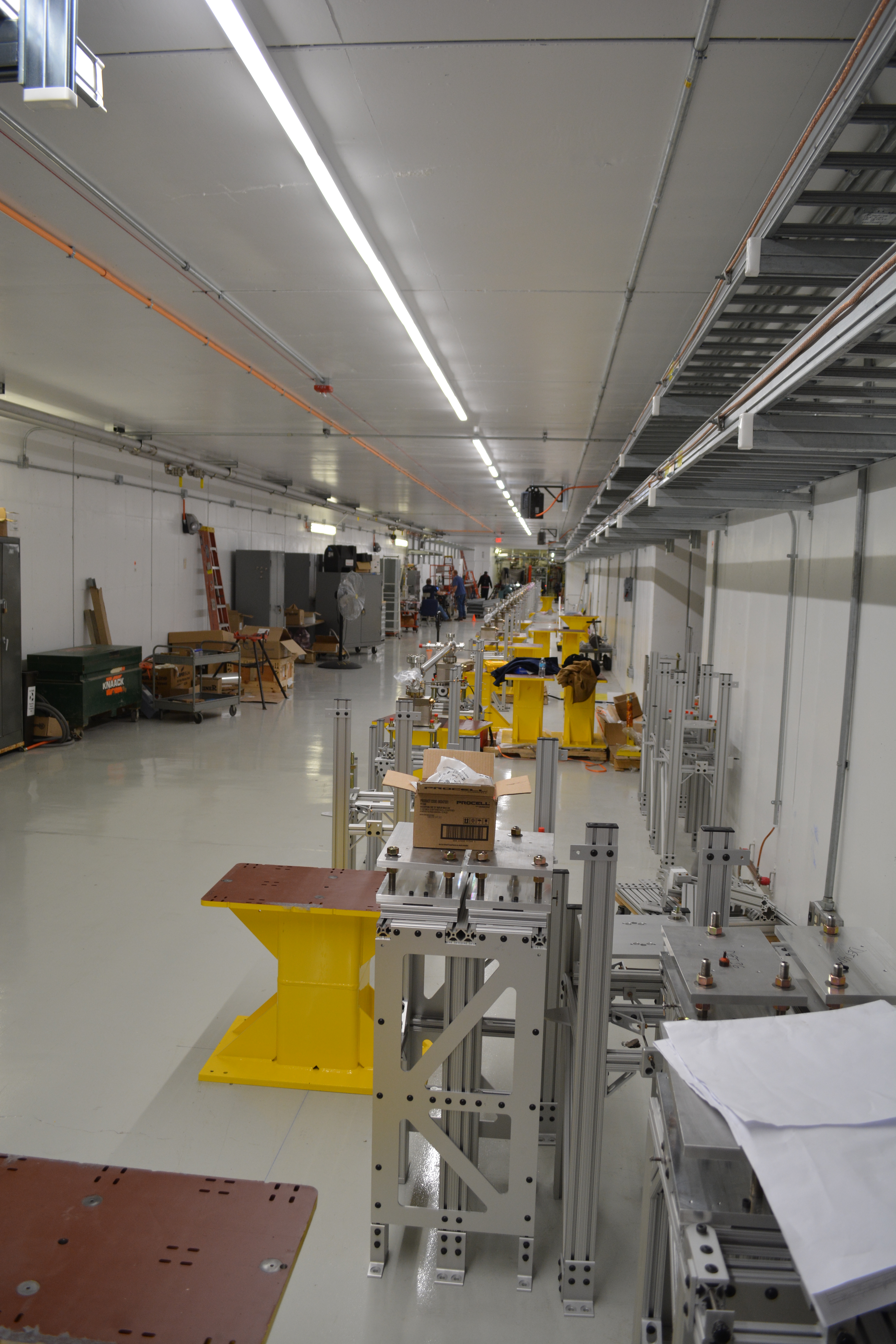 PIP-II Injector Test
RFQ operation
Shutdown over the holidays
Installed emittance scanner
Performed maintenance
Plans for the week
FAST
No gun operation
Working on drive laser
Shutdown for 300 MeV upgrade
Cave Roof Block Installation complete
Working on shielding assessment
Magnet and stand installation
Working on IOTA proton injector source at MDB
12
1/12/2017
Daniel Johnson | All Experimenters’ Meeting
CMTS1 Status
LCLSII Prototype Cryo Module
Cryo
Operation at 2K restored
Accomplishments
On Friday, January 6th all 8 cavities of pCM were powered simultaneously but not quite at full gradient.
Completed Q0 measurements
Heater calibration runs
Gathering lots of microphonics data
Plan for the week
Try powering all 8 cavities of pCM to full gradient
Investigate Kinney pump trip
Slow cooldown Monday or Tuesday
Joint LCLS-II cryomodule testing workshop this week at JLab
13
1/12/2017
Daniel Johnson | All Experimenters’ Meeting
ICW Reduction
Flow reduction began Thursday, December 29th
Flow rates down to required 4300 GPM and holding
Stakeholders impacted
AD, TD, PPD, CD, FESS
Estimate two week reduction for work
Work is on schedule and looking good for
     completion by the end of this week.
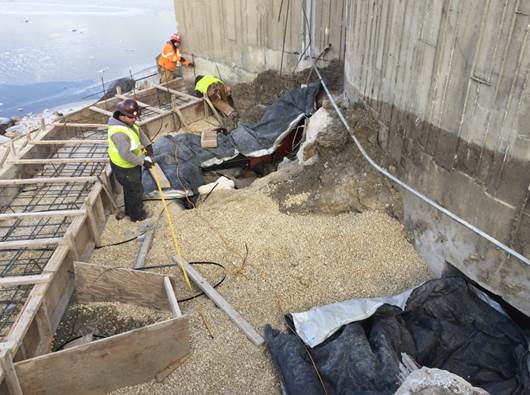 14
1/12/2017
Daniel Johnson | All Experimenters’ Meeting
January 2017
15
1/12/2017
Daniel Johnson | All Experimenters’ Meeting
February 2017
16
1/12/2017
Daniel Johnson | All Experimenters’ Meeting
February 1st
17
1/12/2017
Presenter | Presentation Title or Meeting Title
February 13th
18
1/12/2017
Presenter | Presentation Title or Meeting Title
February 14th
19
1/12/2017
Presenter | Presentation Title or Meeting Title
February 15th
20
1/12/2017
Presenter | Presentation Title or Meeting Title
February 16th
21
1/12/2017
Presenter | Presentation Title or Meeting Title
Schedules and Links
Schedule can be accessed from the Operations Department Home Page
Schedules -> Operations Schedule

Direct link to schedule
http://www-ad.fnal.gov/ops/schedule.html
22
1/12/2017
Daniel Johnson | All Experimenters’ Meeting
Collaborations / Partnerships / Members [22pt Bold]
23
1/12/2017
Presenter | Presentation Title or Meeting Title